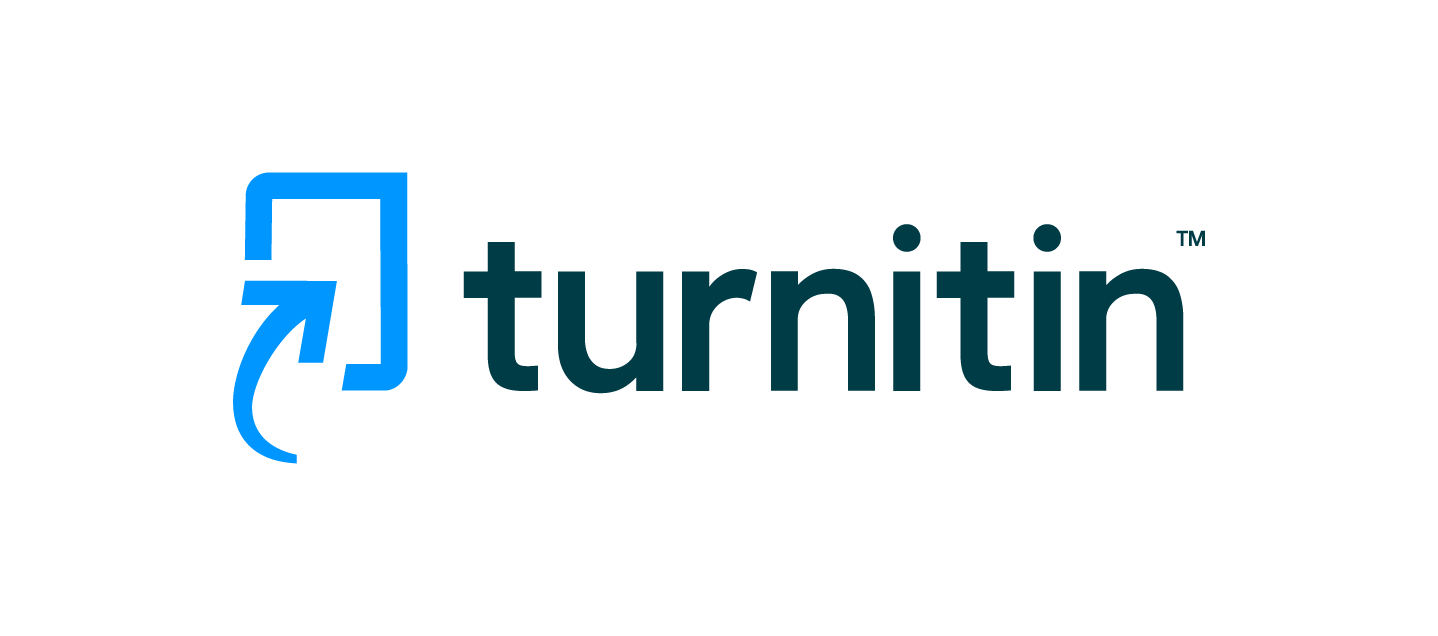 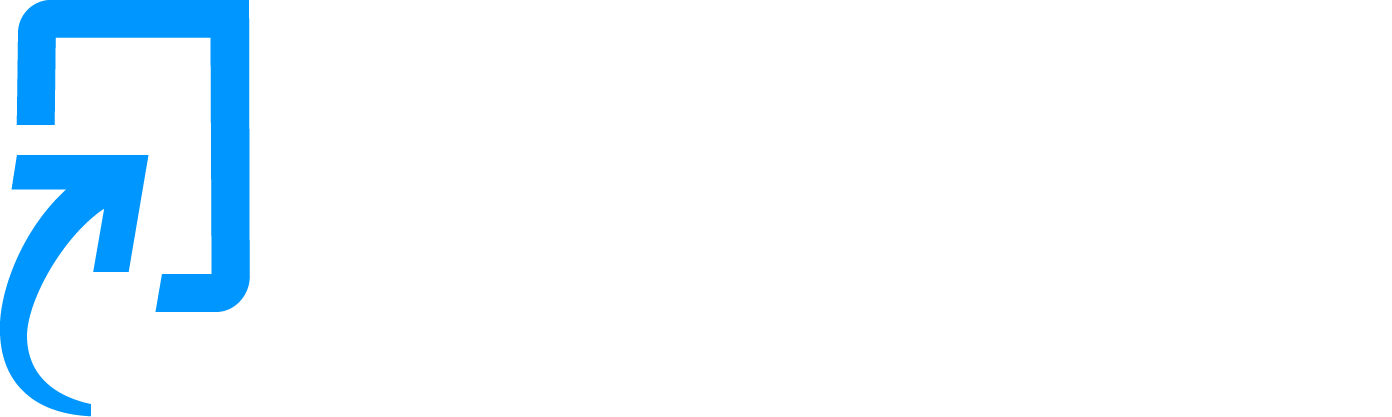 Estrategias de investigación
Planificar con antelación para tomar decisiones eficaces al investigar
Verdadero   
Honesto
=
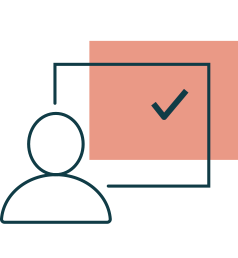 “
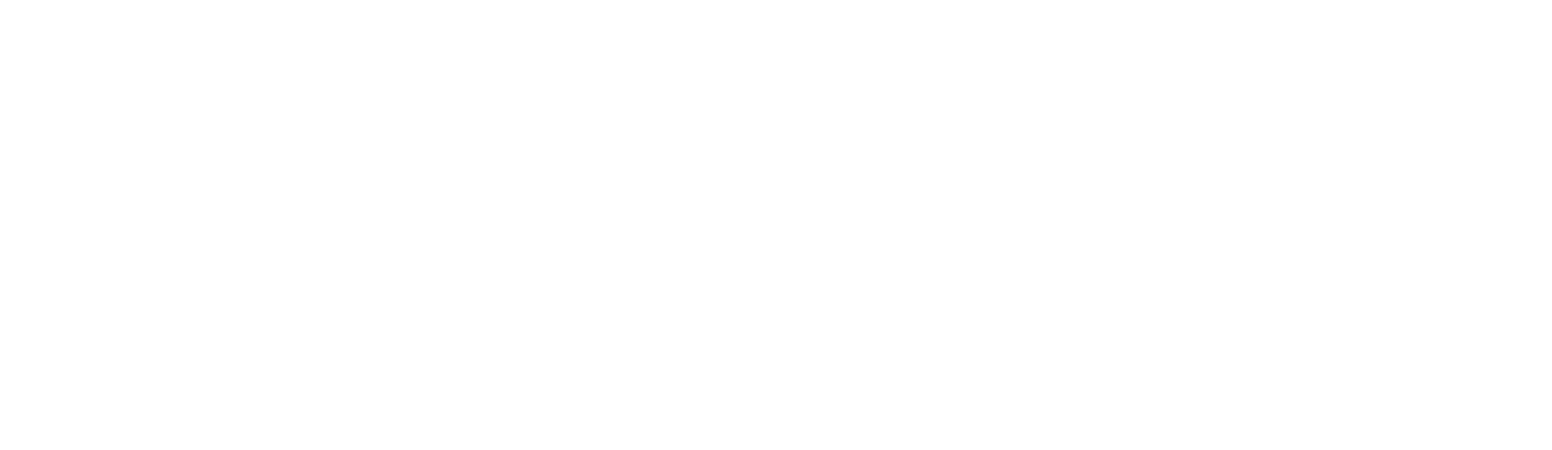 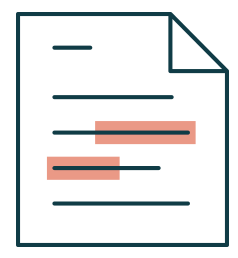 ”
© 2021 Turnitin LLC. All rights reserved.
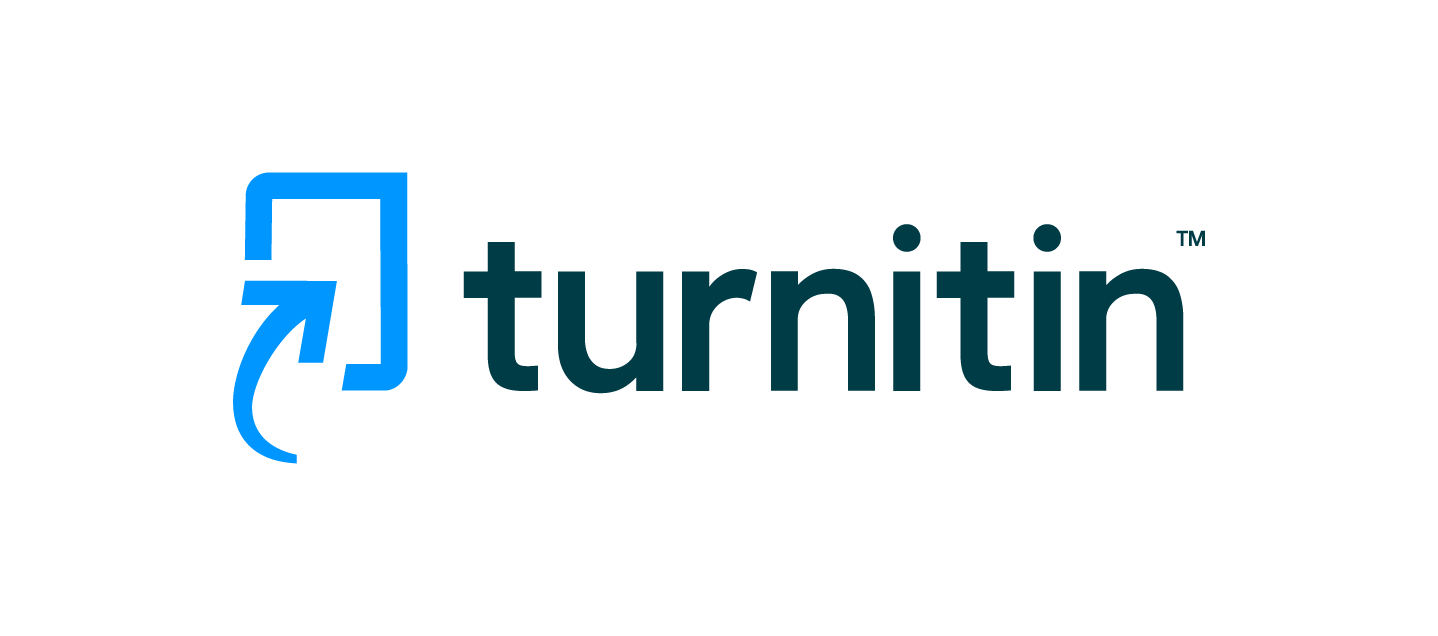 El proceso de investigación y redacción
1  Elija un tema
2  Especifique el tema
3  Recopile información general sobre el tema
4  Formule una pregunta de investigación
5  Encuentre y evalúe las fuentes de información
6  Elija solo las fuentes más confiables
7  Anote las citas de todas las fuentes
8  Redacte su trabajo
9  Revise y corrija su trabajo
© 2022 Turnitin LLC. Todos los derechos reservados.
[Speaker Notes: Repase el proceso de investigación y redacción con los alumnos. 
Debata con los estudiantes cada etapa del proceso en relación con su proyecto actual, y la manera en que los alumnos pueden realizar cada una de estas etapas en su clase.]
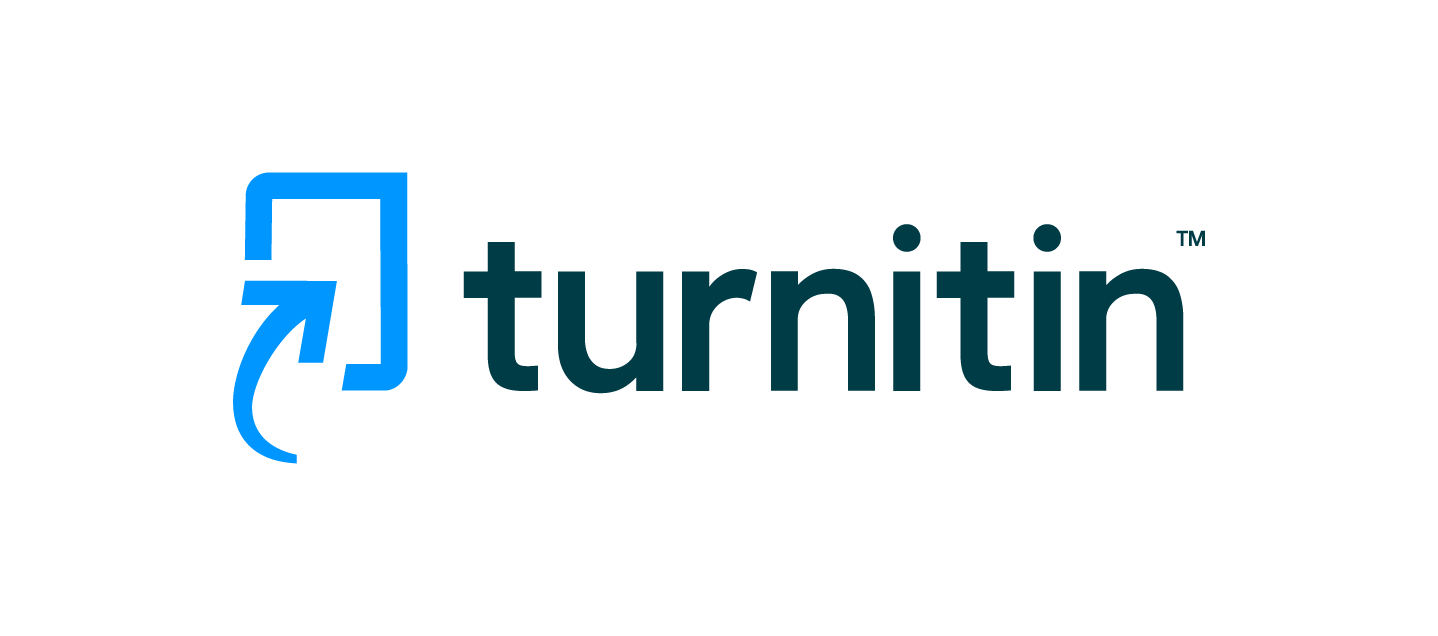 ¿Qué es una estrategia de investigación?
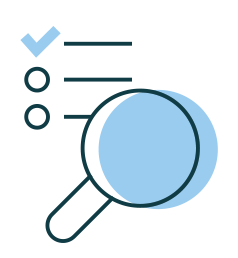 © 2022 Turnitin LLC. Todos los derechos reservados.
[Speaker Notes: Pida a los estudiantes que reflexionen sobre qué significa cuando se hace referencia a las estrategias de investigación. 
Si muestra esta presentación a toda la clase, anote las respuestas de los alumnos en esta diapositiva.]
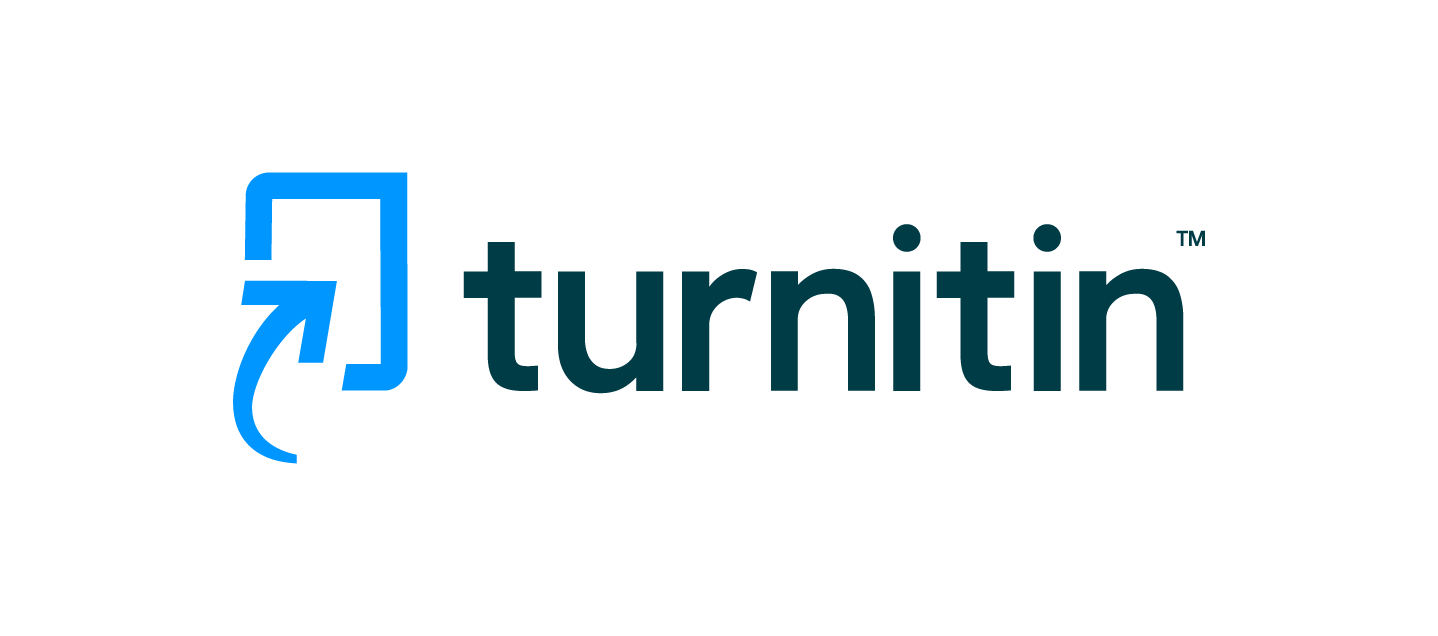 Encontrar su mejor enfoque
Son muchas las estrategias que se pueden utilizar durante el proceso de investigación. A veces, un docente fomentará o pedirá que se utilicen determinadas estrategias. Sin embargo, a largo plazo, el truco está en encontrar el enfoque y las estrategias que mejor le funcionen a usted y a su proceso.
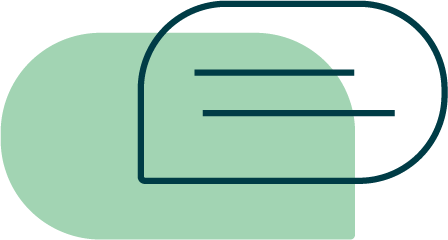 © 2022 Turnitin LLC. Todos los derechos reservados.
[Speaker Notes: Explique a los alumnos que, si bien existen muchos enfoques y estrategias diferentes, y aunque cada profesor puede alentar o requerir el uso de ciertas estrategias (tarjetas, hojas de trabajo etiquetadas, planes de organización, etc.), el objetivo principal es que cada alumno encuentre lo que mejor funcione para él o ella.
Los estudiantes deben hacer preguntas si tienen problemas para utilizar las estrategias recomendadas o requeridas.]
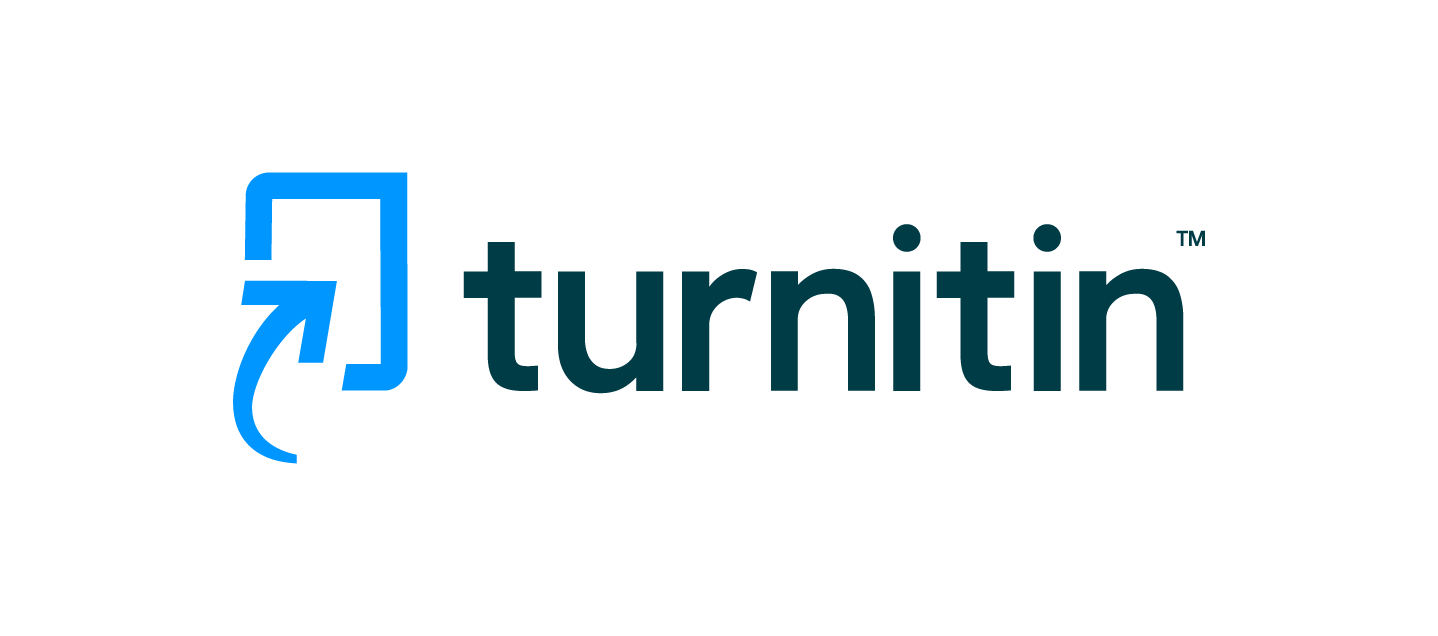 Estrategias de investigación eficaces
1  Trace un plan
2  Realice una lluvia de ideas de palabras y frases clave
3  Evalúe sus fuentes de información
4  Tome buenas notas
5  Cite sus fuentes
6  Gestione bien su tiempo
7  Manténgase organizado
© 2022 Turnitin LLC. Todos los derechos reservados.
[Speaker Notes: Revise esta lista de estrategias de investigación eficaces.
Cada uno de estos puntos se analiza con mayor detalle en las siguientes diapositivas.]
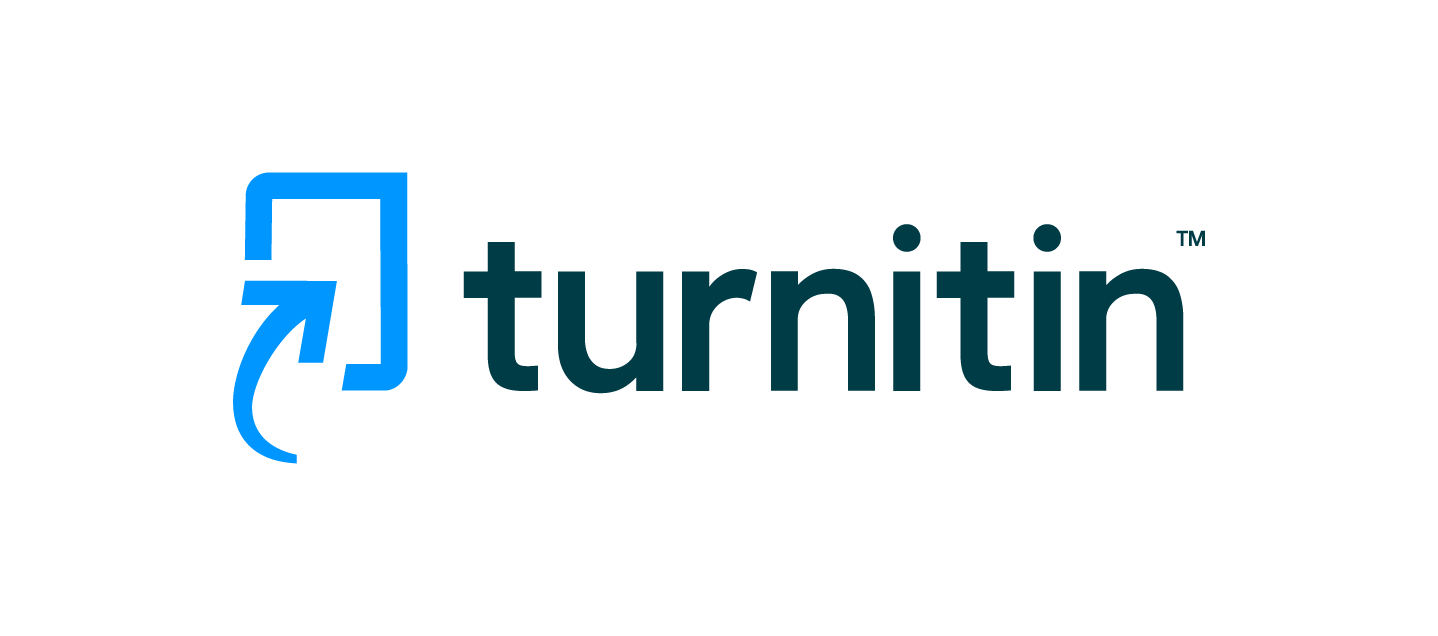 Trace un plan
No se lance de inmediato. Tómese un tiempo para pensar en un plan.
Aunque parezca que esto le llevará más tiempo, tener un plan (y cumplirlo), al final valdrá la pena.
Analice su proyecto y planifique la forma en la que lo va a enfocar.
Tenga en cuenta aspectos como:
los plazos y otras obligaciones
la longitud y el alcance del trabajo
el tiempo con los recursos disponibles (biblioteca, bases de 			datos, entrevistas, etc.)
Escriba su plan y, si es posible, especifique los plazos importantes 				 en un calendario.
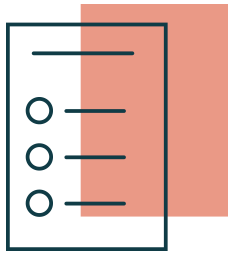 © 2022 Turnitin LLC. Todos los derechos reservados.
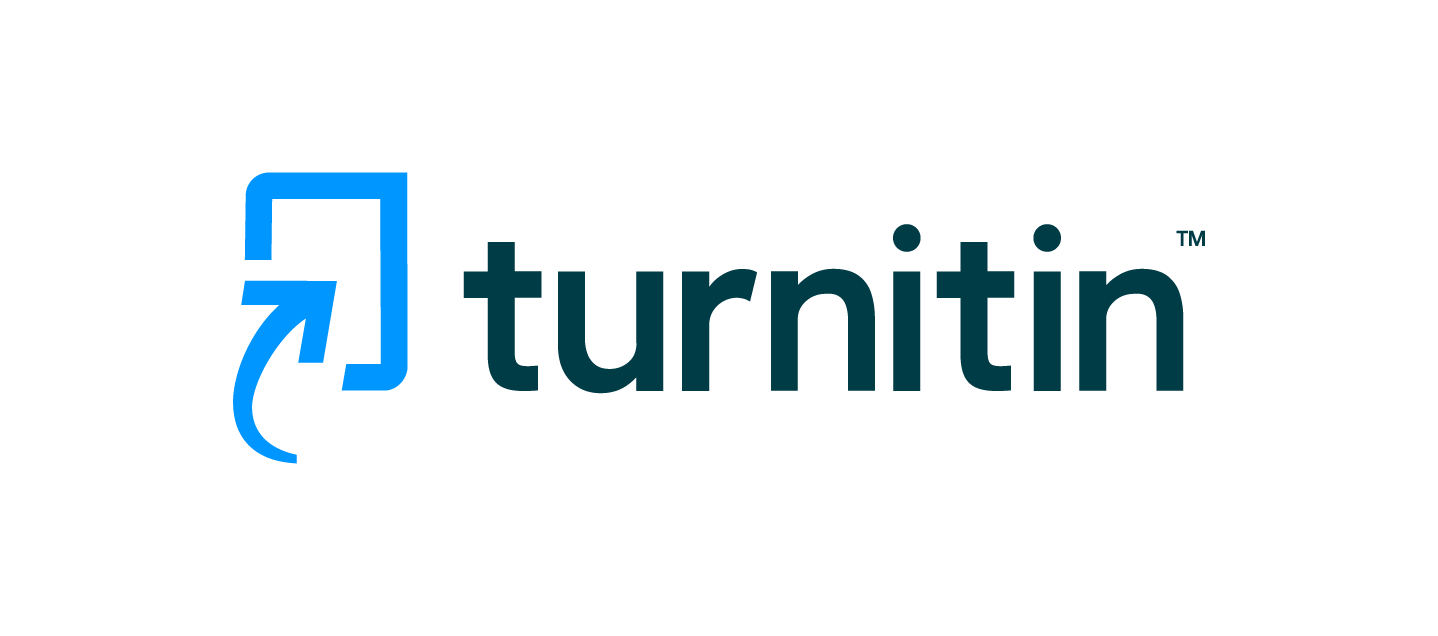 Realice una lluvia de ideas de palabras y frases clave
Reflexione sobre su tema y haga una lista de posibles palabras y frases clave que pueda utilizar al buscar en Internet o en los libros.
Tal vez tenga que probar varias palabras clave antes de encontrar el mejor enfoque para localizar información valiosa.
Utilice los motores de búsqueda, las bases de datos y las fuentes impresas.
Motores de búsqueda y bases de datos: pruebe diferentes combinaciones de sus palabras y frases clave hasta que encuentre la información que mejor responda a su pregunta de investigación.
Fuentes impresas: utilice el índice de contenidos y el índice de libros y publicaciones periódicas para encontrar referencias a sus palabras y frases clave.
© 2022 Turnitin LLC. Todos los derechos reservados.
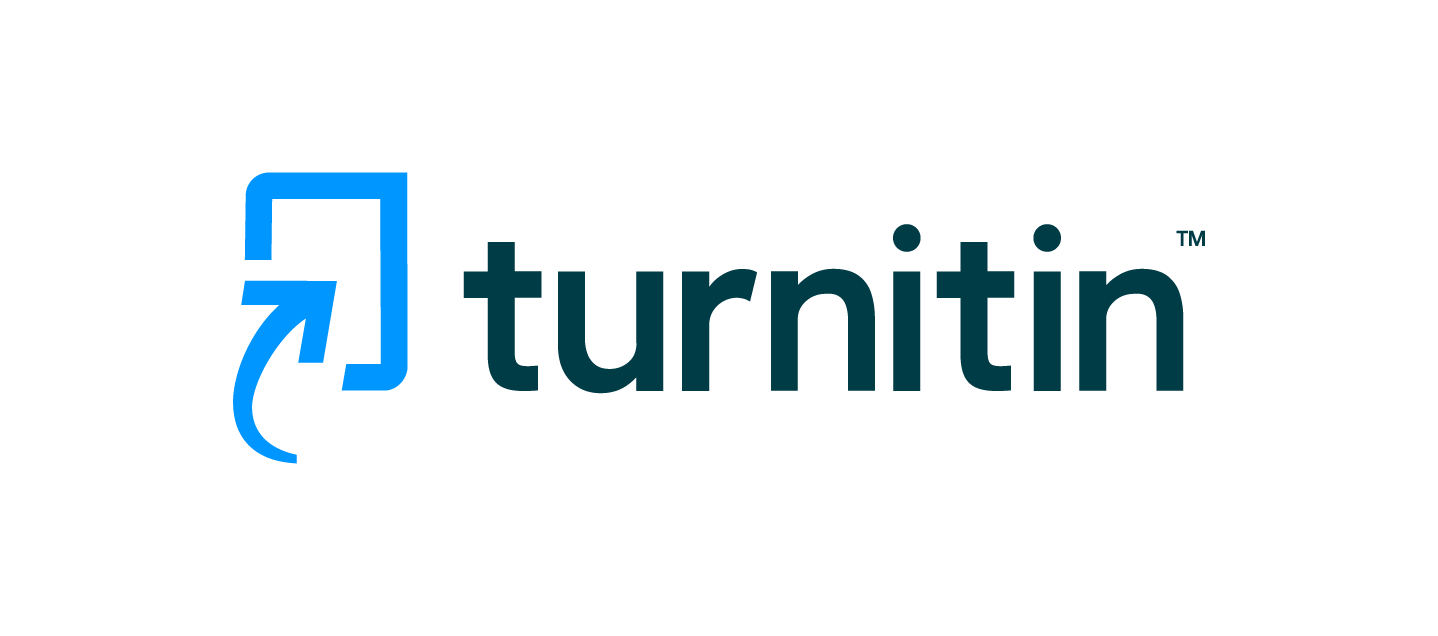 Evalúe sus fuentes de información
Una vez localizadas las fuentes, utilice la Guía de Credibilidad de las Fuentes de Turnitin para evaluar cada fuente.
Considere el origen, el autor, el propósito, la perspectiva, la erudición y la relevancia de cada fuente antes de incluirla en su trabajo.
Elija solo aquellas fuentes que cumplan todos los requisitos de una fuente fidedigna.
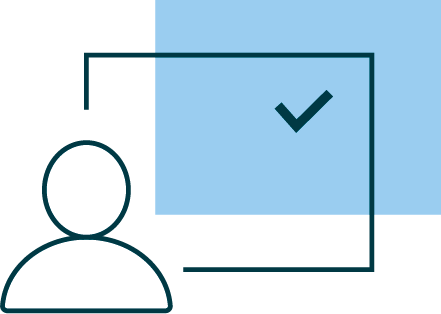 © 2022 Turnitin LLC. Todos los derechos reservados.
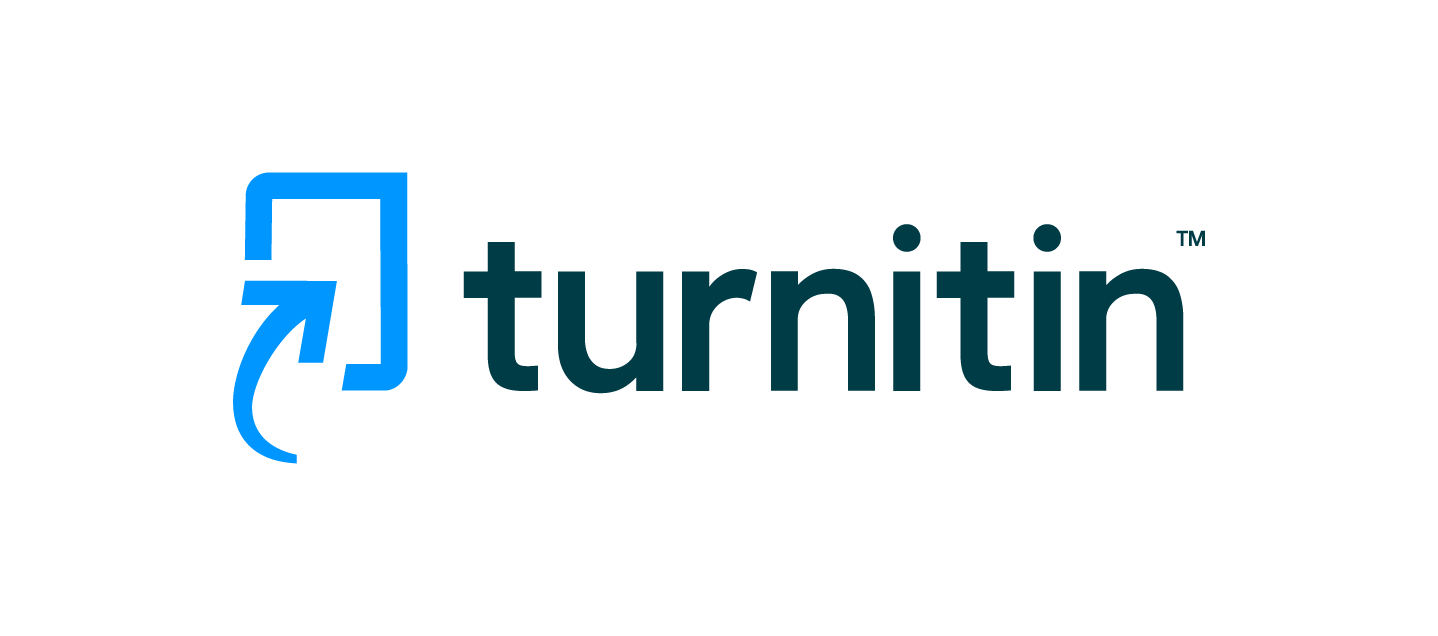 Tome buenas notas
A medida que lea cada fuente, utilice la hoja de trabajo para la planificación de la investigación,fichas o alguna otra herramienta de organización para tomar notas eficaces.
Las notas de sus fuentes deberían incluir:
detalles sobre dónde se encontró la información (número de página, subtítulo, etc.)
lo que dice textualmente
por qué considera que se relaciona con su tema
Esta información le ayudará a recordar, en un futuro, por qué pensó que esta información era importante.
© 2022 Turnitin LLC. Todos los derechos reservados.
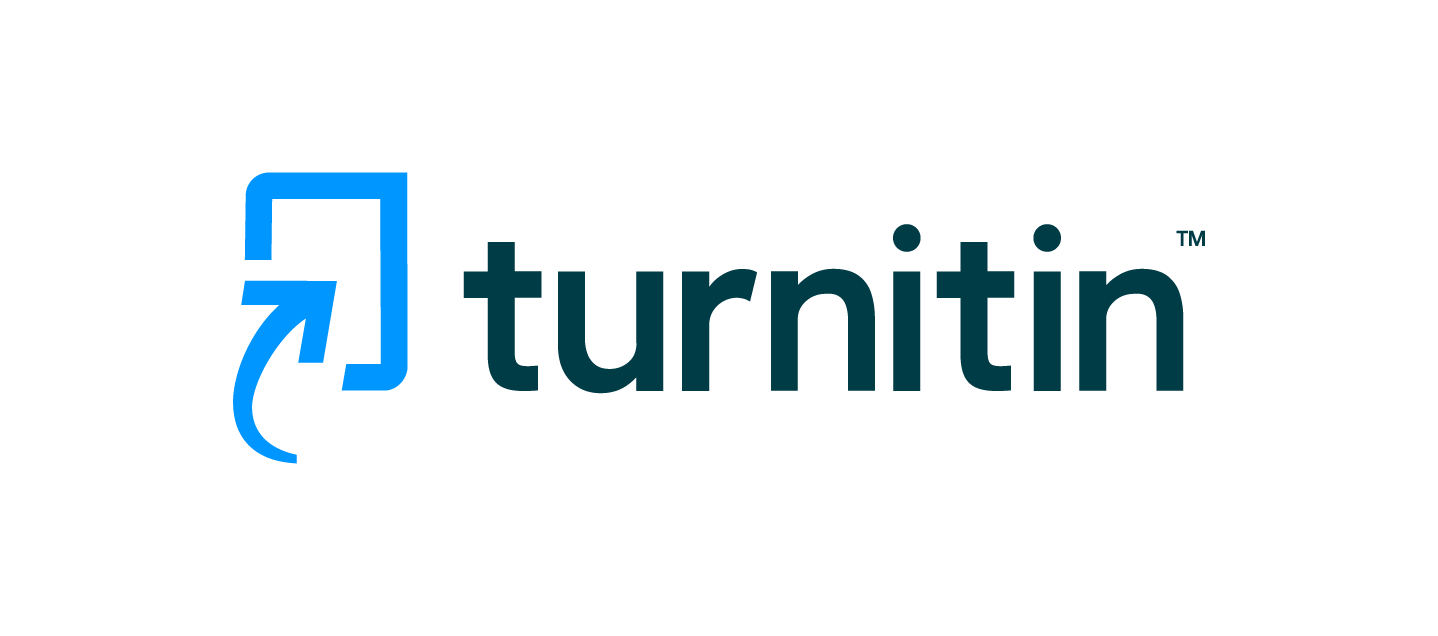 Cite sus fuentes
Elabore sus referencias con antelación.
Es fácil dejarlo para el final, pero si se le agota el tiempo, el éxito o el fracaso de su trabajo tiene mucho que ver con incluir las referencias.
Si dedica tiempo a crear citas bibliográficas y textuales con antelación, tendrá menos posibilidades de cometer errores más adelante.
Hay muchos programas online de buena reputación que ayudan a crear y mantener un registro de esta información. Considere la posibilidad de utilizar uno de esos recursos para ayudarle con esto.
Incluya las citas dentro del texto mientras escribe.
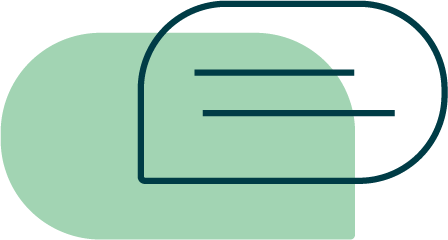 © 2022 Turnitin LLC. Todos los derechos reservados.
[Speaker Notes: Considere incluir información más específica sobre sus métodos preferidos de citación en esta diapositiva, así como información y enlaces a cualquier tecnología que sugiera o requiera que los estudiantes utilicen para crear y/o hacer un seguimiento de sus citas.]
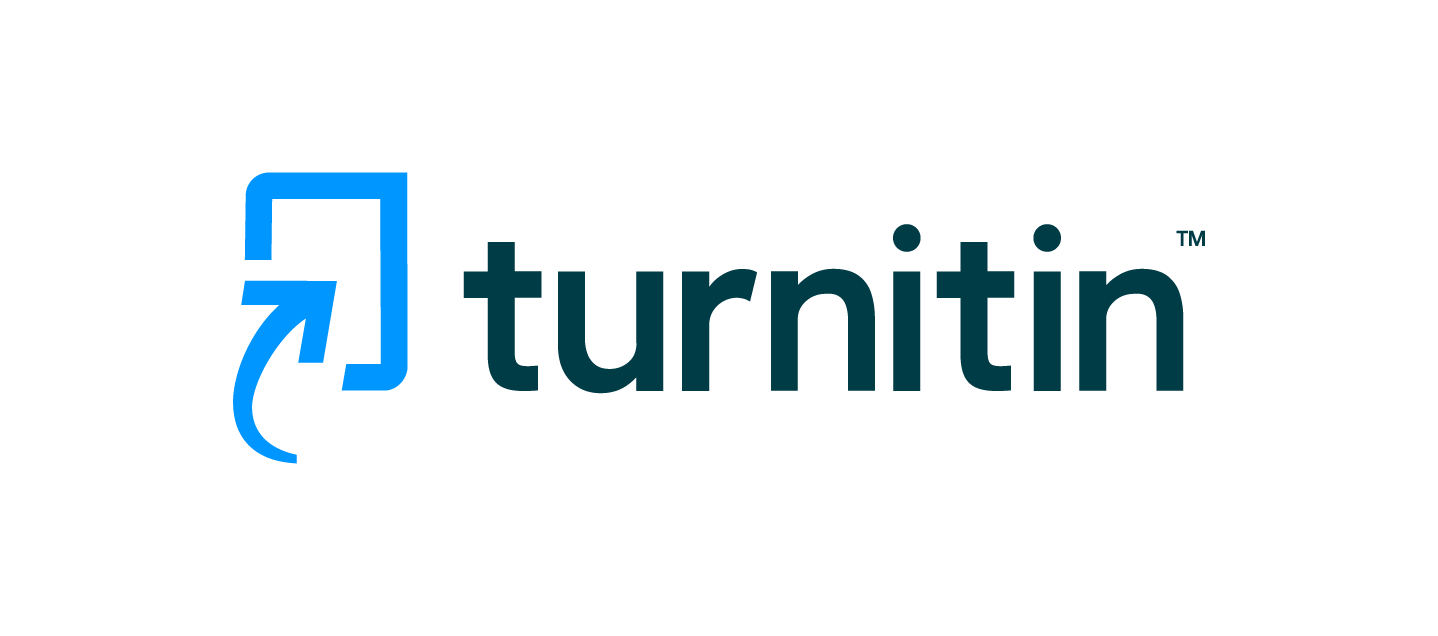 Gestione bien su tiempo
Preste atención a su plan original y respete sus plazos.
Mantenga un registro de los plazos y otros compromisos en un calendario.
Considere la posibilidad de conseguir un confidente para que lo ayude a mantenerse encaminado. Puede ser un compañero de habitación, de clase, o un miembro de su familia.
Programe reuniones periódicas y asegúrese de que le hace responsable del trabajo que debe realizar.
Reserve tiempo cada día para trabajar poco a poco, en lugar de intentar realizar grandes cantidades de trabajo en una sola sesión.
Esto eliminará las posibilidades de agotamiento y procrastinación.
© 2022 Turnitin LLC. Todos los derechos reservados.
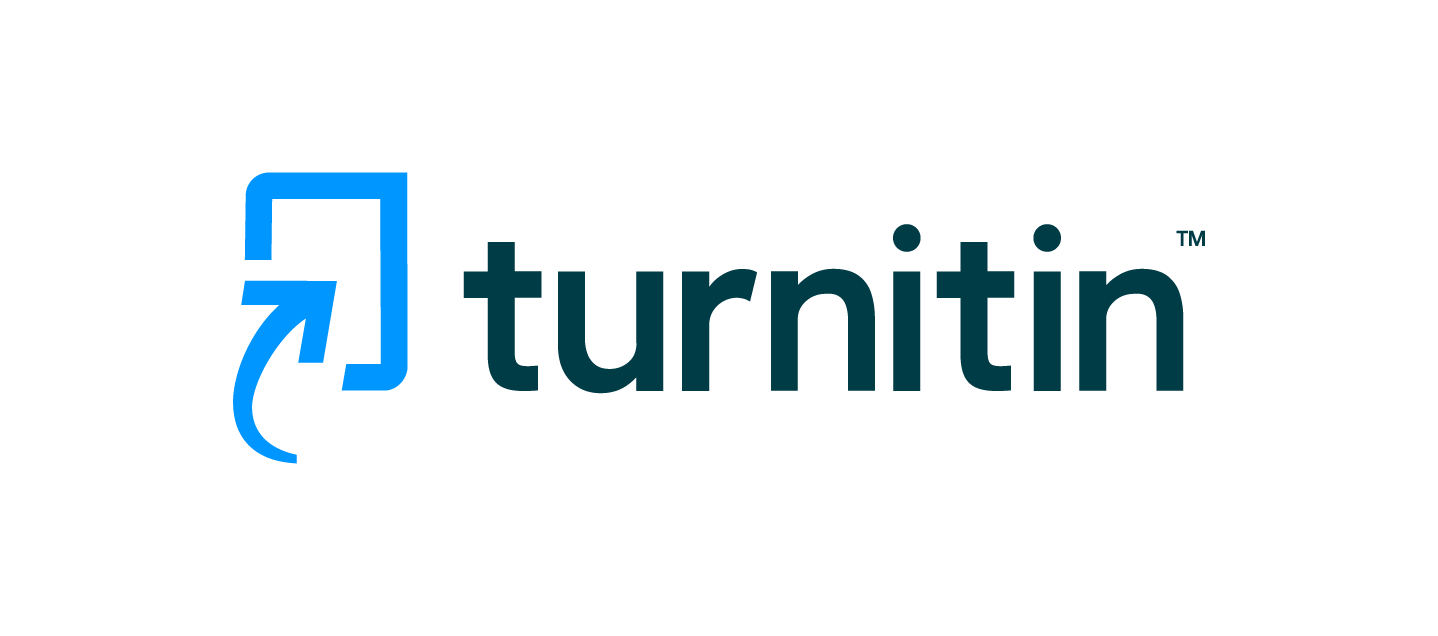 Manténgase organizado
Utilice listas de verificación, listas de tareas, hojas de trabajo, etc. para mantener su plan y sus fuentes organizadas.

Mantenga toda la información de cada fuente junta y etiquetada de forma eficaz.

Utilice carpetas y archivadores para organizar los documentos físicos y clasifique la información digital en carpetas organizadas.
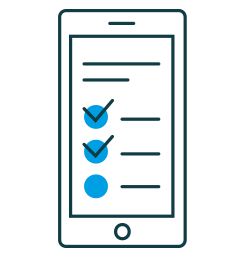 © 2022 Turnitin LLC. Todos los derechos reservados.
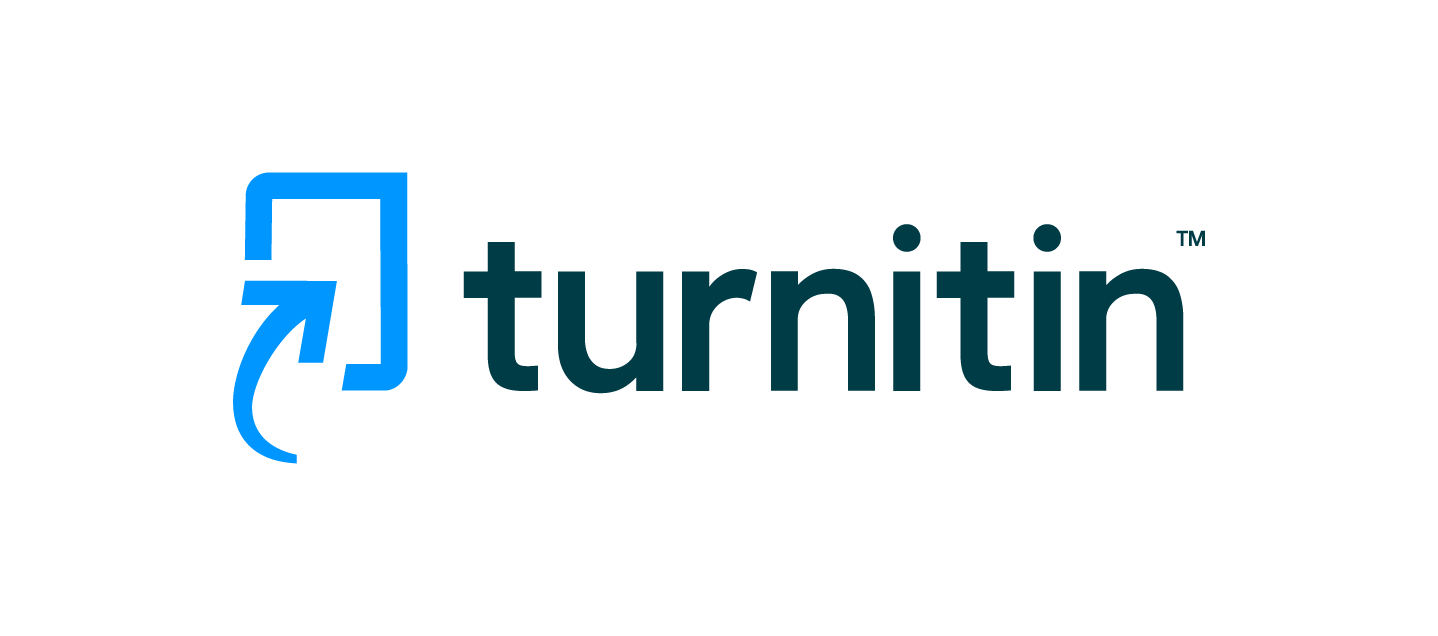 ¿Qué otras estrategias eficaces puede compartir con sus compañeros?
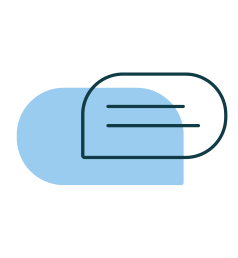 © 2022 Turnitin LLC. Todos los derechos reservados.
[Speaker Notes: Anime a los estudiantes a comentar otras estrategias que hayan utilizado y que les hayan servido. 
Anímelos a explorar estas nuevas estrategias para que puedan encontrar las que mejor les funcionen.]
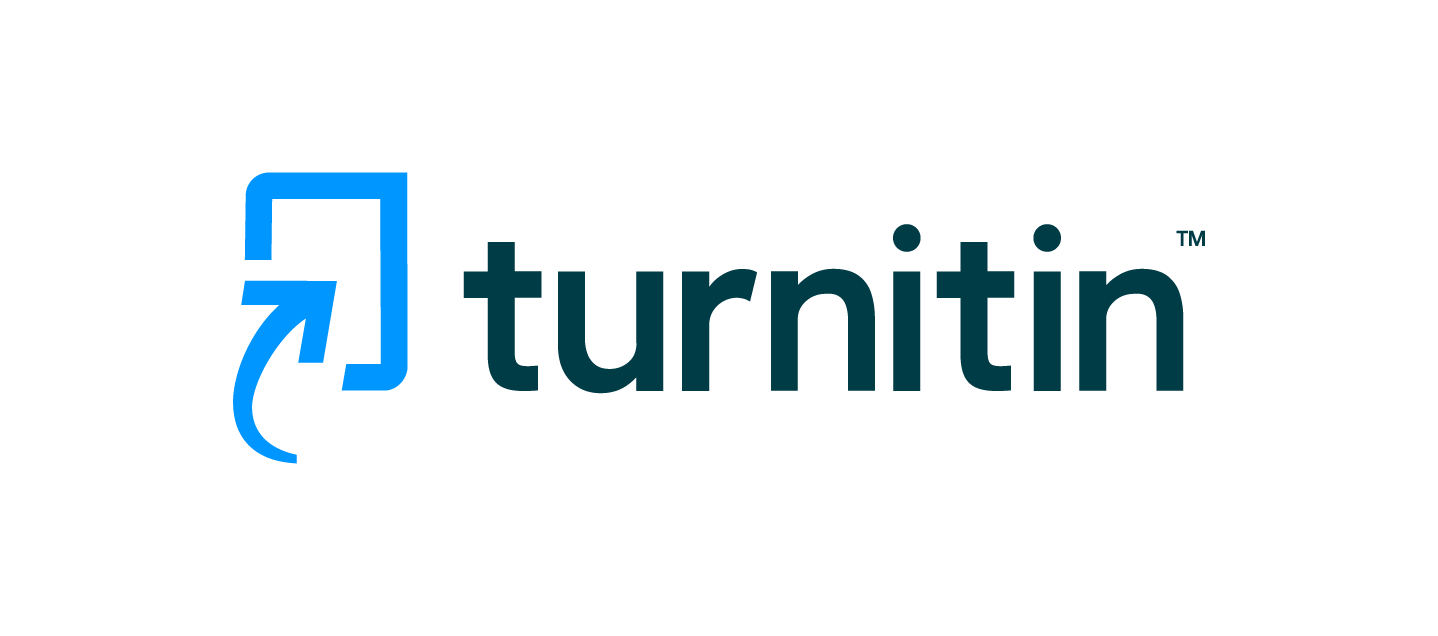 Planifique su próximo proyecto
Considere todas las estrategias que hemos comentado. Elija una o dos que le gustaría probar durante nuestro próximo proyecto.

   		1.
   
   		2.

Recuerde que no todas las estrategias son adecuadas para todas las personas.
Esté abierto a probar para encontrar las estrategias que mejor le funcionen.
© 2022 Turnitin LLC. Todos los derechos reservados.
[Speaker Notes: Pida a los alumnos que se tomen unos minutos para reflexionar sobre todas las estrategias que se han comentado durante la clase y que elijan una o dos que les gustaría probar en su próximo proyecto.
Recuerde a los alumnos que no pasa nada si una estrategia no les funciona, siempre y cuando traten de encontrar algo nuevo que sí lo haga. Todos tenemos hábitos de trabajo y preferencias diferentes, así que lo más importante es que cada uno encuentre lo que le funcione de verdad.]
¡Gracias!